ΤΟ ΘΕΩΡΗΤΙΚΟ ΥΠΟΒΑΘΡΟ ΤΗΣ ΕΡΓΟΘΕΡΑΠΕΙΑΣ
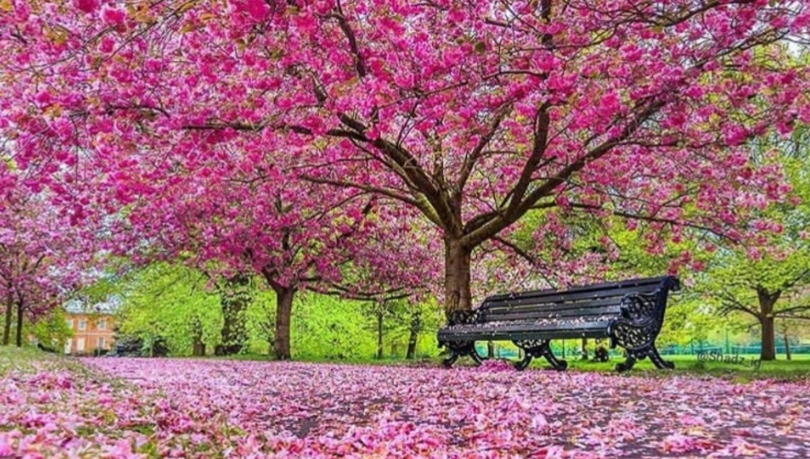 Τι ονομάζεται Θεωρία
Θεωρία είναι μια ομάδα αλληλοσχετιζόμενων ορισμών, εννοιών και συμπερασμάτων που στοχεύουν να εξηγήσουν και να προβλέψουν με ένα συστηματικό τρόπο τα φαινόμενα, καθορίζοντας τις σχέσεις που ισχύουν μεταξύ των μεταβλητών τους (Reed, 1984).
Η θεωρία είναι μια ομάδα ιδεών που εξηγούν πώς και γιατί συμβαίνουν τα φαινόμενα.
ΔΥΟ βασικά δομικά στοιχεία σε κάθε θεωρία
Οι έννοιες (concepts) είναι νοητικές ιδέες που διατηρεί το άτομο που δημιουργεί τη θεωρία και εκφράζονται μέσα από τη χρήση της γλώσσας (απλές έως αφηρημένες) π.χ.«τα άτομα είναι οντότητες έργου». 
Οι αρχές (principles) μιας θεωρίας εξηγούν τη σχέση ανάμεσα σε δύο ή περισσότερες έννοιες.
Ένα παράδειγμα μιας αρχής στη θεωρία της Εργοθεραπείας είναι ότι η εμπλοκή των ατόμων σε έργα συμβάλλει στην υγεία και ευημερία τους. Η εμπλοκή, τα έργα, η υγεία και η ευημερία αποτελούν τις έννοιες, ενώ η σχέση μεταξύ όλων αυτών των εννοιών αποτελεί την αρχή της θεωρίας.
Οι έννοιες και οι αρχές μιας θεωρίας παρέχουν στους επαγγελματίες τα εργαλεία για να κατανοήσουν, να εξηγήσουν ή να προβλέψουν τα φαινόμενα που στην περίπτωση της Εργοθεραπείας αφορούν στο φαινόμενο του ανθρώπινου έργου
Η εφαρμογή μίας ή περισσοτέρων θεωριών στην πρακτική είναι πολύ σημαντική γιατί: 

αποτελούν τη βάση και αιτιολογούν την πρακτική μας
παρέχουν τις έννοιες και τις λέξεις για να ονομάσουμε τα προβλήματα ή ότι άλλο ενδιαφέρει την πρακτική μας αλλά και να σχεδιάσουμε την παρέμβαση που θα τα αλλάξει
αιτιολογούν τις αποζημιώσεις που λαμβάνουν τα άτομα για τις θεραπείες που λαμβάνουν
δίνουν εγκυρότητα στην πρακτική μας
ενισχύουν την ανάπτυξη ενός επαγγέλματος αλλά και τον επαγγελματισμό των μελών του
βοηθούν στην αιτιολόγηση των θεραπευτικών δράσεων των επαγγελματιών 
δημιουργούν επαρκείς και ικανούς επαγγελματίες
(Parham, 1987, Walker & Ludwig, 2004).
Η Ανάπτυξη της Εργοθεραπευτικής Θεωρίας
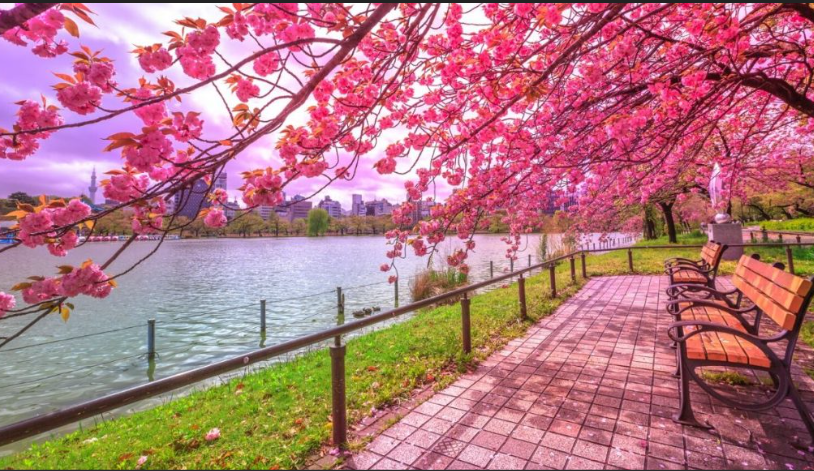 Οι πρώτες θεωρητικές βάσεις του επαγγέλματος της Εργοθεραπείας ξεκίνησαν κατά την ίδρυσή του και ήταν αποτέλεσμα του ποικίλου θεωρητικού υπόβαθρου που είχαν οι ιδρυτές της (νοσηλευτική, ψυχιατρική, κοινωνική εργασία, εκπαίδευση, αρχιτεκτονική) αλλά και των φιλοσοφικών κινημάτων εκείνης της εποχής (ηθική θεραπεία, κίνημα τεχνών και χειροτεχνιών). Θα μπορούσε κανείς να πει ότι η φιλοσοφία της Εργοθεραπείας αναπτύχθηκε πριν δημιουργηθεί η θεωρία της
Η ανάπτυξη της θεωρίας στην Εργοθεραπεία μπορεί να γίνει κατανοητή μέσα από τα παραδείγματα και τις μετακινήσεις σε αυτά τα παραδείγματα
Το παράδειγμα (paradigm) ενός επαγγέλματος περιλαμβάνει τον προσανατολισμό του επαγγέλματος, τις πεποιθήσεις του, τις αξίες και τις γνώσεις, στοιχεία του επαγγέλματος που έχουν αποδεχθεί τα μέλη του
Οι μετακινήσεις στο παράδειγμα (paradigm shifts) ενός επαγγέλματος είναι στιγμές στην ιστορία που αυτή η κοινή άποψη για το επάγγελμα αλλάζει, ενώ υιοθετούνται νέες ιδέες σχετικά με τις πεποιθήσεις, τις αξίες ή τις γνώσεις του επαγγέλματος. Εφόσον τα παραδείγματα αποτελούν τον πυρήνα ενός επαγγέλματος, οι μετακινήσεις σε αυτά είναι σπάνιες και όταν συμβαίνουν είναι συχνά τραυματικές για το επάγγελμα (Duncan, 2012b).
Ο Gary Kielhofner (2009) προτείνει
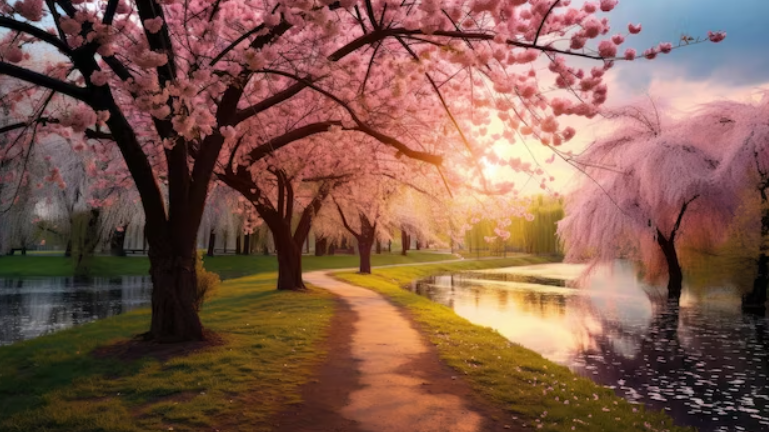 ότι το παράδειγμα αποτελείται από τρία στοιχεία: τις βασικές δομές (core constructs), τις κεντρικές απόψεις (focal viewpoints), και τις υποκείμενες αξίες (integrated values).
Μέχρι σήμερα ιστορικά έχουν προκύψει 3 παραδείγματα:
Το παράδειγμα του έργου 
Το μηχανιστικό παράδειγμα 
Το σύγχρονο παράδειγμα
Μοντέλα Πρακτικής και Πλαίσια Αναφοράς
Οι δύο αυτοί όροι χρησιμοποιούνται για να περιγράψουν θεωρίες που έχουν εξελιχθεί και έχουν γίνει πιο πολύπλοκες με στόχο να χρησιμοποιηθούν στην πρακτική (Mosey, 1992). 
Επειδή τα μοντέλα πρακτικής και τα πλαίσια αναφοράς συνδέουν τη θεωρία με την πρακτική, αποτελούν έναν εξαιρετικό τρόπο με τον οποίο οι εργοθεραπευτές μπορούν να χρησιμοποιήσουν συστηματικά και δομημένα τη θεωρία για να κατανοούν τα προβλήματα των ατόμων, να διαμορφώνουν την παρέμβασή τους και να αξιολογούν την επιτυχία της
Μοντέλα Πρακτικής
Τα μοντέλα πρακτικής ή επαγγελματικά μοντέλα (models of practice ή practice models ή professional models) σκιαγραφούν και καθορίζουν το σκοπό ή το πεδίο ενδιαφέροντος ενός επαγγέλματος, περιγράφουν τη φιλοσοφική του βάση και οργανώνουν τις έννοιες που είναι απαραίτητες για την πρακτική του (Crepeau et al., 2009). 






Το «Μοντέλο του Ανθρώπινου Έργου» 
Το «Καναδέζικο Μοντέλο της Εκτέλεσης και της Εμπλοκής σε Έργα» 
Το μοντέλο «Άτομο-Περιβάλλον-Έργο» 
Το Μοντέλο KAWA
Μοντέλο του Ανθρώπινου Έργου (Model of Human Occupation, MOHO)
το πιο αναπτυγμένο και ευρέως μελετημένο μοντέλο πρακτικής στην Εργοθεραπεία ενώ η χρήση του στην πρακτική της Εργοθεραπείας είναι η περισσότερο τεκμηριωμένη.
αποτελεί και το πρώτο μοντέλο που χρησιμοποιήθηκε στην Εργοθεραπεία το οποίο ήταν επικεντρωμένο στο έργο
Το Μοντέλο του Ανθρώπινου Έργου αναγνωρίζει ότι η εκτέλεση και η συμμετοχή των ατόμων στα έργα της ζωής τους επηρεάζεται από πολλούς παράγοντες εσωτερικά και εξωτερικά από το άτομο
Οι εσωτερικοί παράγοντες του ατόμου είναι η θέληση (volition), η συνήθεια (habituation) και η εκτέλεση (performance).
Η έννοια της θέλησης αναφέρεται στο κίνητρο, τα ενδιαφέροντα, τις αξίες και τις πεποιθήσεις του ατόμου που το κινητοποιούν προς την επιλογή συγκεκριμένων έργων στη ζωή του. Η έννοια της συνήθειας αναφέρεται στα καθημερινά μοτίβα, στους ρόλους και στις ρουτίνες του ατόμου, στοιχεία στα οποία οργανώνεται η καθημερινή του πράξη. Η έννοια της εκτέλεσης αναφέρεται στα κινητικά, γνωστικά και συναισθηματικά χαρακτηριστικά που απαιτούνται από το άτομο για να δράσει στο περιβάλλον του και τα οποία διαμορφώνουν αυτήν τη δράση
Εξωτερικά από το άτομο βρίσκεται το περιβάλλον το οποίο αποτελείται από τα φυσικά και κοινωνικά στοιχεία
δεν μπορεί να διαφοροποιηθεί από την εκτέλεση το περιβάλλον
προσφέρει ευκαιρίες, δυνατότητες, απαιτήσεις και εμπόδια στην εκτέλεση έργου του ατόμου
. Με βάση το μοντέλο του ανθρώπινου έργου, τα εσωτερικά χαρακτηριστικά του κάθε ατόμου συνδέονται με τα εξωτερικά χαρακτηριστικά του περιβάλλοντος και διαμορφώνουν ένα δυναμικό όλον
. Έτσι λοιπόν τα στοιχεία της θέλησης επηρεάζουν τα έργα που επιλέγουμε να συμμετέχουμε, τα χαρακτηριστικά της συνήθειας διαμορφώνουν τα μοτίβα της καθημερινής μας εκτέλεσης ενώ οι ικανότητες εκτέλεσης δίνουν τη δυνατότητα να εκτελούμε τα καθημερινά μας έργα. Και όλα αυτά πραγματοποιούνται μέσα σε ένα περιβάλλον του οποίου τα συγκεκριμένα χαρακτηριστικά είτε υποστηρίζουν είτε παρεμποδίζουν την εκτέλεση και συμμετοχή μας σε έργαΓια παράδειγμα, μία ασθένεια ή διαταραχή μπορεί να επηρεάσει όλους τους παραπάνω εσωτερικούς παράγοντες του ατόμου (θέληση, συνήθεια, εκτέλεση) όπως για παράδειγμα, να μειώσει τη θέληση και το κίνητρο του ατόμου για εκτέλεση, να αποδιοργανώσει τις συνήθειες και να κάνει πολύ δύσκολη την πραγματοποίηση των ρουτινών, ή να διαταράξει κάποιες από τις απαραίτητες δεξιότητες για την εκτέλεση των έργων, προκαλώντας με αυτόν τον τρόπο προβλήματα εκτέλεσης έργου
όλοι οι παραπάνω παράγοντες αλληλεπιδρούν μεταξύ τους  μέσα από μια πολύπλοκη διάδραση επηρεάζοντας ο ένας τον άλλον. Για παράδειγμα, αν ένα άτομο δεν αναπτύξει συνήθειες έργου τότε και οι ικανότητες εκτέλεσης θα μειωθούν από τη μη χρήση, ενώ αν το περιβάλλον ενός ατόμου είναι υπερβολικά απαιτητικό, τότε το άτομο μπορεί να αναπτύξει άγχος και μειωμένη θέληση να κάνει πράγματα
Καναδέζικο Μοντέλο της Εκτέλεσης και της Εμπλοκής σε Έργα (Canadian Model of Occupational Performance and Engagement, CMOP-E)
έδωσε έμφαση στην άνθρωπο-κεντρική πρακτική της Εργοθεραπείας 
Το μοντέλο περιγράφεται από τρεις ομόκεντρους κύκλους και ένα τρίγωνο γύρω από τον κεντρικό κύκλο που εκτείνεται στους επόμενους δύο, εξωτερικούς κύκλους
Το άτομο με τα φυσικά, τα συναισθηματικά και νοητικά στοιχεία αλλά και το στοιχείο της πνευματικότητας, αντιπροσωπεύεται από το κεντρικό σχήμα του τριγώνου και του κύκλου μέσα σε αυτό. 
Στον επόμενο κύκλο, εξωτερικά από το άτομο, τοποθετείται το έργο το οποίο αναφέρεται στα έργα της αυτοφροντίδας, παραγωγικότητας και ελεύθερου χρόνου 
Στον τελευταίο κύκλο, εξωτερικά από το έργο, βρίσκεται το περιβάλλον το οποίο διακρίνεται σε πολιτισμικό, κοινωνικό, φυσικό και θεσμικό
Οι άκρες του τριγώνου εκτείνονται τόσο στον κύκλο του έργου, αντιπροσωπεύοντας την αλληλεπίδραση μεταξύ των στοιχείων του ατόμου και του έργου, όσο και στον κύκλο του περιβάλλοντος δηλώνοντας τη δυναμική τους αλληλεπίδραση
 Στην αναπαράσταση των κύκλων το άτομο τοποθετείται μέσα στο περιβάλλον-και όχι το περιβάλλον έξω από το άτομο
το τρίγωνο δηλώνει ότι η εκτέλεση έργου είναι το αποτέλεσμα της δυναμικής αλληλεπίδρασης μεταξύ των στοιχείων του ατόμου, του έργου και του περιβάλλοντος
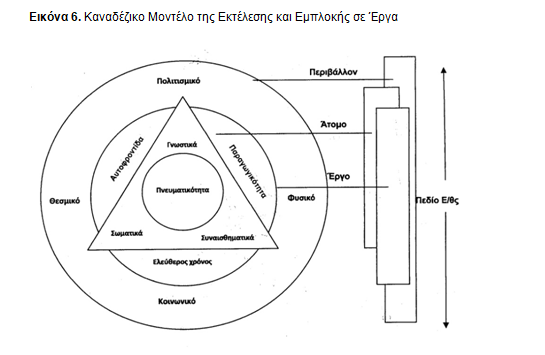 Το έργο αποτελεί τον κεντρικό πυρήνα της εργοθεραπευτικής πρακτικής
Το Καναδέζικο Μοντέλο της Εκτέλεσης και Εμπολοκής σε Έργα τοποθετώντας το άτομο στο κέντρο του, συνεισφέρει σε μια άνθρωπο-κεντρική πρακτική
Χρησιμοποιείται εκτενώς στον Καναδά και η χρήση του συστήνεται σε όλους τους εργοθεραπευτές που επιθυμούν να παρέχουν μια άνθρωπο-κεντρική πρακτική
 Στα πλαίσια της ανάπτυξης αυτού του μοντέλου έχει δημιουργηθεί και ένα εργαλείο αξιολόγησης, η Καναδέζικη Μέτρηση της Εκτέλεσης Έργου (Canadian Occupational Performance Measure, COPM) η οποία αποτελεί εργαλείο μέτρησης των θεραπευτικών αποτελεσμάτων μιας εργοθεραπευτικής παρέμβασης
Το μοντέλο Άτομο-Περιβάλλον-Έργο (Person-Environment-Occupation, PEO)
αναπτύχθηκε πριν τρεις περίπου δεκαετίες με στόχο να διευκολύνει την κατανόηση των εργοθεραπευτών στη δυναμική φύση της εκτέλεσης έργου
ορίζει την εκτέλεση έργου ως το αποτέλεσμα μια διαδραστικής σχέσης (transactional relationship) που ισχύει ανάμεσα στους ανθρώπους, το περιβάλλον τους και τα έργα τους 
Το άτομο στο μοντέλο αυτό θεωρείται μοναδικό και αναλαμβάνει ποικίλους και συνεχώς μεταβαλλόμενους ρόλους

προσεγγίζεται ολιστικά ως μια σύνθεση νου, σώματος και πνεύματος, ποιότητες που περιλαμβάνουν σωματικά, νοητικά και συναισθηματικά χαρακτηριστικά
Το περιβάλλον θεωρείται ως το πλαίσιο μέσα στο οποίο συμβαίνει η εκτέλεση έργου και περιλαμβάνει πολιτισμικά, κοινωνικά, φυσικά και θεσμικά/οργανωτικά στοιχεία
Παρέχει στο άτομο μηνύματα σχετικά με το τι επιτρέπεται και τι αναμένεται να κάνει. Το άτομο εφόσον σχετίζεται με το περιβάλλον, συμπεριφέρεται ανάλογα με αυτά τα μηνύματα. 
, το έργο στο μοντέλο αυτό περιλαμβάνει όλες τις δραστηριότητες της αυτοφροντίδας, της παραγωγικότητας και του ελεύθερου χρόνου
Μοντέλο KAWA (KAWA [River] Model)
αναπτύχθηκε στην Ιαπωνία
 κεντρικές του έννοιες (έργο, άτομο, ζωή του ατόμου, δυσκολίες, Εργοθεραπεία) 

 Στο μοντέλο αυτό ο πολιτισμός είναι κάτι περισσότερο από την εθνικότητα και τη φυλή, είναι μια δυναμική διαδικασία που περιλαμβάνει τις κοινές εμπειρίες αλλά και τα κοινά νοήματα που μοιράζονται και αποδίδουν τα άτομα
Το έργο προσεγγίζεται μέσα στο περιβάλλον που προκύπτει και το οποίο διαμορφώνει το πλαίσιό του
το έργο και η εκτέλεση έργου παίρνει διαφορετικά νοήματα σε διαφορετικούς ανθρώπους που ανήκουν σε διαφορετικές κοινωνίες
Ο σκοπός αυτού του μοντέλου είναι να αναπτύξει μια κατανόηση των αναγκών έργου του ατόμου με έναν πολύπλοκο, ολιστικό και ολοκληρωμένο τρόπο και να επισημάνει την αδιαιρετότητα του ατόμου από το περιβάλλον του
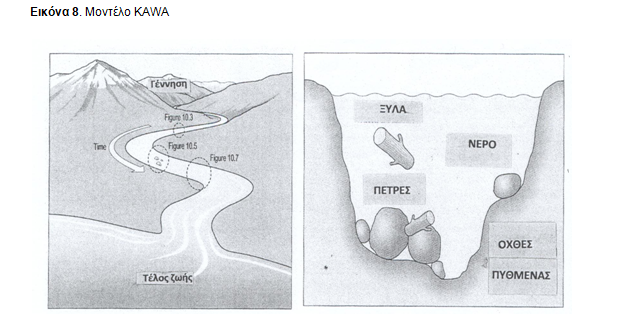 Στην αναπαράστασή του το μοντέλο χρησιμοποιεί έναν ποταμό ως μεταφορά για την έννοια της ζωής
Στο KAWA μοντέλο, η ζωή είναι ένα ποτάμι
Η ροή του ποταμού αντιπροσωπεύει το ταξίδι της ζωής. 
Κάθε άτομο θεωρείται ότι έχει το δικό του μοναδικό, «προσωπικό ποτάμι» που συμβολίζει το ταξίδι της ζωής του το οποίο ρέει στο χρόνο και στο χώρο
Οι όχθες και ο πυθμένας αποτελούν το περιβάλλον του ποταμού και αντιπροσωπεύουν το κοινωνικό πλαίσιο με το οποίο το άτομο συνδέεται και δημιουργεί σχέσεις Οι πέτρες θεωρούνται ξεχωριστές καταστάσεις της ζωής που επίσης καθορίζουν τη ροή της. Τα ξύλα που επιπλέουν σε ένα ποτάμι αντιπροσωπεύουν τις προσωπικές ποιότητες και δυνατότητες του ατόμου όπως τις αξίες (τιμιότητα, ειλικρίνεια), το χαρακτήρα (πεισματάρης), την προσωπικότητα (εσωστρεφής), τις ιδιαίτερες δεξιότητες (δημόσια ομιλία), τα μη υλικά (φίλοι, αδέρφια) και υλικά αγαθά (πλούτος, ειδικός εξοπλισμός) τα οποία μπορούν να επηρεάσουν θετικά ή αρνητικά τη ροή και τις συνθήκες της ζωής. Τα ξύλα αυτά είναι παροδικά και κουβαλούν ποιότητες όπως της μοίρας ή της τύχης.
Οι χώροι ανάμεσα στα βράχια, στα ξύλα, στον πυθμένα ή στις όχθες του ποταμού όπου το νερό ρέει αντιπροσωπεύουν το έργο και δηλώνουν την ενέργεια της ζωής 
Αυτοί οι χώροι είναι τόσο σημαντικοί όσο και τα υπόλοιπα κομμάτια του ποταμού.
Αυτή η ενέργεια, σε αυτούς τους χώρους, αντιπροσωπεύει το θεραπευτικό δυναμικό που έχει το κάθε άτομο τόσο για τον εαυτό του όσο και για το αδιαίρετο πλαίσιό του
Εκτός από τα παραπάνω μοντέλα πρακτικής υπάρχουν και άλλα που έχουν αναπτυχθεί στην Εργοθεραπεία όπως το μοντέλο της Προσαρμογής μέσω Έργου (Adaptation through Occupation) των Reed & Sanderson (1983), το μοντέλο της Προσαρμογής στο Έργο (Occupational Adaptation) των Schkade & Schultz (2003), το μοντέλο της Οικολογίας της Ανθρώπινης Εκτέλεσης (Ecology of Human Performance) των Dunn, Brown & McGuigan, (1994), το μοντέλο Άτομο-Περιβάλλον-Έργο (Person-Environment-Occupation Model) των Law et al., 1996 και το μοντέλο της Λειτουργικής Επεξεργασίας Πληροφοριών (Functional Information-processing Model) της Allen, (1985).
Πλαίσια Αναφοράς
Τα πλαίσια αναφοράς (frames of reference) έχουν προκύψει από θεωρίες οι οποίες έχουν αναπτυχθεί περαιτέρω με στόχο να καθοδηγήσουν την παρέμβαση των επαγγελματιών κατά την αντιμετώπιση συγκεκριμένων προβλημάτων σε ασθενείς όπως π.χ. οι αισθητηριακές λειτουργίες
Το κάθε πλαίσιο αναφοράς περιγράφει την εφαρμογή της γνώσης και των αρχών μιας θεωρίας στην πράξη και καθορίζει τις διαδικασίες αξιολόγησης και τις στρατηγικές παρέμβασης 
τις οποίες θα χρησιμοποιήσει ο εργοθεραπευτής για να μετακινήσει το άτομο από μία κατάσταση δυσλειτουργίας σε μια κατάσταση λειτουργικότητας
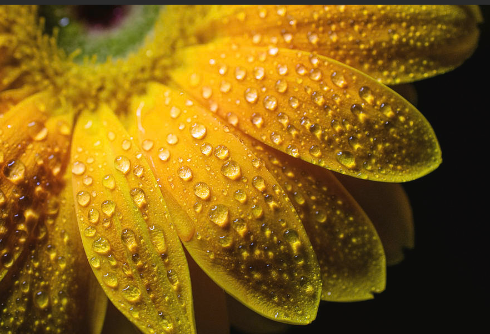 Ο πληθυσμός (population) περιγράφει τις συγκεκριμένες ηλικίες, διαγνωστικές κατηγορίες ή τις διαταραχές των ατόμων που θα επωφελούνταν από την εφαρμογή του συγκεκριμένου πλαισίου αναφορά
Το συνεχές λειτουργίας-δυσλειτουργίας (continuum of function and dysfunction) αναφέρεται στην περιγραφή των λειτουργικών ή δυσλειτουργικών συμπτωμάτων που παρουσιάζουν τα άτομα στο συγκεκριμένο τομέα/λειτουργία στον οποίο εστιάζει το πλαίσιο αναφοράς.
Οι αρχές (principles) αποτελούν δηλώσεις που σχετίζονται με τη θεωρητική βάση του πλαισίου και δίνουν κατευθύνσεις στον επαγγελματία σχετικά με το πώς μπορεί να προκληθεί αυτή η αλλαγή. 
. Ο ρόλος του επαγγελματία (role of the practitioner) αφορά στις οδηγίες οι οποίες τον κατευθύνουν σχετικά με το πώς θα αλληλεπιδράσει με το άτομο και με το περιβάλλον
Για παράδειγμα, οι επαγγελματίες που χρησιμοποιούν το συμπεριφορικό πλαίσιο αναφοράς, κατευθύνονται να επιβραβεύουν κάθε θετική συμπεριφορά και να αγνοούν τις αρνητικές.
Τα αξιολογητικά εργαλεία (assessment instruments) που περιλαμβάνονται σε κάθε πλαίσιο αναφοράς, αξιολογούν τις λειτουργίες που το συγκεκριμένο πλαίσιο εστιάζει.

 Για παράδειγμα, το Τεστ της Αισθητηριακής Ολοκλήρωσης και Πράξης (Sensory Integration and Praxis Test) έχει αναπτυχθεί και παρέχεται στο πλαίσιο αναφοράς της αισθητηριακής ολοκλήρωσης για την αξιολόγηση των αισθητηριακών λειτουργιών και της πράξης ενός παιδιού
πλαίσια αναφοράς
Το Βιομηχανικό Πλαίσιο Αναφοράς (Biomechanical Frame of Reference)
Αποτελεί ένα αποκαταστασιακό πλαίσιο αναφοράς το οποίο εστιάζει στις κινητικές λειτουργίες και κυρίως στις λειτουργίες του εύρους της κίνησης και της δύναμης. Χρησιμοποιείται σε άτομα με διαταραχές στο περιφερικό νευρικό και μυοσκελετικό σύστημα, στο καρδιοαναπνευστικό σύστημα, ή στο δέρμα. Τα άτομα αυτά δεν θα πρέπει να έχουν διαταραχή στο κεντρικό νευρικό σύστημα. Τα προβλήματα θα πρέπει να προκαλούν δυσκολίες στάσης και κινητικότητας, διαταραχές στο εύρος κίνησης, στη δύναμη και μειωμένη αντοχή.
Γνωστικής Διαταραχής (Cognitive Disability Frame of Reference)
βασίζεται στο συμπέρασμα ότι οι γνωστικές διαταραχές σε άτομα με ψυχιατρικές παθήσεις προκαλούνται από νευροβιολογικές βλάβες που σχετίζονται με τις εγκεφαλικές λειτουργίες

Το θεωρητικό υπόβαθρο αυτού του πλαισίου αναφοράς βρίσκεται στις νευροεπιστήμες, στη γνωστική ψυχολογία, στην επεξεργασία πληροφοριών και στη βιολογική ψυχιατρική 

η λειτουργία υπάρχει όταν το άτομο είναι ικανό να επεξεργαστεί πληροφορίες προκειμένου να εκτελέσει τις δραστηριότητες ρουτίνας που απαιτούνται από το περιβάλλον. Η δυσλειτουργία προκύπτει όταν η ικανότητα του ατόμου να επεξεργαστεί την πληροφορία είναι επιβεβαρυμμένη σε τέτοιο βαθμό, που καθιστά αδύνατο το άτομο να εκτελέσει τις δραστηριότητες ρουτίνας
Το πλαίσιο αναφοράς της Αισθητηριακής Ολοκλήρωσης
δημιουργήθηκε από την A. Jean Ayres, εργοθεραπεύτρια
για να εξηγήσει συμπεριφορές των παιδιών με μαθησιακές δυσκολίες που δεν μπορούσαν να εξηγηθούν από τις υπάρχουσες αντιληπτικοκινητικές θεωρίες.
 Η θεωρία ορίζει την αισθητηριακή ολοκλήρωση ως τη νευρολογική διαδικασία του εγκεφάλου που οργανώνει τις αισθήσεις από το περιβάλλον και από το σώμα και η οποία καθιστά ικανό το άτομο να χρησιμοποιεί ικανοποιητικά το σώμα του στο περιβάλλον 
Η θεωρητική βάση της αισθητηριακής ολοκλήρωσης έχει στηριχθεί στην ανθρώπινη ανάπτυξη, στις νευροεπιστήμες, στην ψυχολογία, και στην Εργοθεραπεία
Η Ayres και οι συνεργάτες της αναγνώρισαν διάφορους τύπους αισθητηριακής δυσλειτουργίας σε παιδιά όπως τη δυσλειτουργία της αισθητηριακής ρύθμισης (υπερ/υπο-ανταποκριτικότητα σε ερεθίσματα, συμπεριφορές αναζήτησης ή αποφυγής), τη σωματοδυσπραξία (μειωμένη ικανότητα σχεδιασμού και εκτέλεσης νέων κινητικών δράσεων που σχετίζεται με μειωμένη επεξεργασία απτικών ερεθισμάτων και της αίσθησης του σώματος), τη διαταραχή αμφίπλευρης ολοκλήρωσης και διαδοχικότητας (ελλιπής συντονισμός των δύο πλευρών του σώματος, άτυποι στασικοί και οφθαλμικοί μηχανισμοί, μειωμένη αντίληψη της κίνησης και θέσης του σώματος), τις δυσκολίες σωματαισθητηριακής επεξεργασίας απτικών και ιδιοδεκτικών ερεθισμάτων, την αιθουσαία δυσλειτουργία (μειωμένη επίγνωση και ανοχή της βαρύτητας και της κίνησης στο χώρο)
Άλλα πλαίσια αναφοράς
το πλαίσιο αναφοράς της Αποκατάστασης (Rehabilitative frame of reference), το Νευροαναπτυξιακό πλαίσιο αναφοράς των Bobath (Νeurodevelopmental frame of reference), ο Συμπεριφορισμός (Behaviorism), η Γνωστική Θεραπεία (Cognitive Therapy), το Ψυχοδυναμικό πλαίσιο αναφοράς (Psychodynamic frame of reference), το Γνωσιακό-Συμπεριφορικό (Cognitive-Behavioral frame of reference), του Κινητικού Ελέγχου (motor learning)
ΒΑΣΙΚΕΣ ΕΠΑΓΓΕΛΜΑΤΙΚΕΣ ΔΕΞΙΟΤΗΤΕΣ ΤΟΥ ΕΡΓΟΘΕΡΑΠΕΥΤΗ
Επαγγελματική/Κλινική Συλλογιστική
Παροχή Πρακτικής Βασισμένης στην Τεκμηρίωση
Δημιουργία Θεραπευτικής Σχέσης και Συνεργασίας με το άτομο
Τήρηση Αρχείων στην Πρακτική 
Επαγγελματισμός και Ομαδική Συνεργασία 
Παροχή ηθικής πρακτικής
Κλινική Συλλογιστική
Η κλινική συλλογιστική (clinical reasoning) αναφέρεται σε εκείνη τη διαδικασία σκέψης στην οποία εμπλέκονται οι εργοθεραπευτές όταν σχεδιάζουν, κατευθύνουν και εκτελούν τα θεραπευτικά τους προγράμματα καθώς και όταν αναστοχάζονται πάνω σε αυτά.
Ο όρος κλινική συλλογιστική ήταν κυρίαρχος, τελευταία έχουν εισαχθεί στην Εργοθεραπεία οι όροι επαγγελματική συλλογιστική και θεραπευτική συλλογιστική σε μια προσπάθεια να βρεθεί ένας όρος που να μην είναι τόσο στενά συνδεδεμένος με την ιατρική εφόσον η Εργοθεραπεία εφαρμόζεται όχι μόνο σε ιατρικά, αλλά και σε εκπαιδευτικά, επαγγελματικά ή κοινοτικά πλαίσια
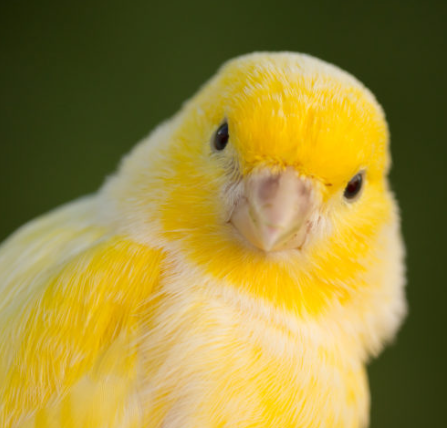 Παροχή Πρακτικής Βασισμένη στην Τεκμηρίωση
Η παροχή μιας πρακτικής βασισμένης στην τεκμηρίωση αποτελεί προτεραιότητα του σύγχρονου εργοθεραπευτή. 
Κατά την πρακτική βασισμένη στην τεκμηρίωση, ο εργοθεραπευτής συλλογίζεται τα παρακάτω στοιχεία: 
την πρόσφατη καλύτερη τεκμηρίωση που προέρχεται από ερευνητικές μελέτες 
το θεραπευτικό περιβάλλον 
τις αξίες και τις συνθήκες του κάθε θεραπευόμενου.
Δημιουργία Θεραπευτικής Σχέσης με το άτομο
Μελέτη σε εργοθεραπευτές που εργάζονταν με άτομα με χρόνιες διαταραχές (μη ψυχιατρικές) δείχνει ότι οι εργοθεραπευτές έρχονται αντιμέτωποι στην πρακτική τους με συμπεριφορές από τους θεραπευόμενους όπως μη-συνεργασία, αντίσταση στη θεραπεία, χειριστικές συμπεριφορές, υπερβολικές απαιτήσεις ή εξάρτηση από τον εργοθεραπευτή, επιθετικότητα, παθητικότητα, αμφισβήτηση των γνώσεων ή κριτική προς τον εργοθεραπευτή, άρνηση της βελτίωσης, υπερβολικό έλεγχο προς τον εργοθεραπευτή, έλλειψη εμπιστοσύνης (Taylor, Lee, Kielhofner & Ketkar, 2009).
Στην Εργοθεραπεία η θεραπευτική σχέση αποτελεί το πλαίσιο μέσα στο οποίο προκύπτουν οι αλληλεπιδράσεις του θεραπευτή με το θεραπευόμενο και θεωρείται ότι αποτελεί το κλειδί για μια επιτυχημένη ή αποτυχημένη θεραπεία αλλά και θεραπευτική εμπειρία του θεραπευόμενου

 Η θεραπευτική σχέση διαφέρει από τις φιλικές σχέσεις ενός ατόμου στο ότι ενώ σε μια φιλική σχέση και τα δύο άτομα συνεισφέρουν και ωφελούνται από τη σχέση, στη θεραπευτική σχέση ο στόχος είναι να επωφεληθεί το ένα άτομο, συγκεκριμένα ο θεραπευόμενος.
κ
Χαρακτηριστικά θεραπευτικής σχέσης
εμπιστοσύνη, ασφάλεια, σεβασμός, κατανόηση, επικοινωνία, συναισθηματικό μοίρασμα, ενσυναίσθηση, συνεργασία μεταξύ θεραπευτή ατόμου
Υπεύθυνος για τη δημιουργία μιας αποτελεσματικής θεραπευτικής σχέσης είναι ο εργοθεραπευτής
θεραπευτική χρήση εαυτού
Ο ε/θ ο οποίος σκόπιμα προσπαθεί να ενισχύσει προς το σωστό δρόμο τις αλληλεπιδράσεις του με το άτομο. 
Η προσπάθειά του αυτή αναφέρεται στη βιβλιογραφία ως θεραπευτική χρήση εαυτού (therapeutic use of self) και ορίζεται ως «η προγραμματισμένη χρήση της προσωπικότητας, της διαίσθησης, των αντιλήψεων και της κρίσης του θεραπευτή ως μέρος της θεραπευτικής διαδικασίας»
Ηθικά διλήμματα
οι ηθικές αξίες του θεραπευτή συγκρούονται αρκετές φορές με τις ηθικές αξίες του θεραπευόμενου
ο θεραπευτής παρεμποδίζεται από το πλαίσιό του να λειτουργήσει ηθικά 
ο θεραπευτής δεν συμμορφώνεται με τον κώδικα ηθικής και δεοντολογίας του επαγγέλματος
Οι περισσότεροι κώδικες δεοντολογίας της Εργοθεραπείας αναφέρουν τις παρακάτω επτά βασικές αρχές τις οποίες οι εργοθεραπευτές αναμένεται να εφαρμόζουν οποτεδήποτε μια ηθική σύγκρουση προκύπτει, με στόχο να την επιλύσουν με τον καλύτερο τρόπο.
Φιλανθρωπία. Αναφέρεται σε θεραπευτικές δράσεις που γίνονται μόνο για το καλό των άλλων.
Μη-επιβλαβής δράση. Αναφέρεται στο να μη βλάψει ο θεραπευτής το θεραπευόμενο συλλογιζόμενος τους κινδύνους αλλά και τις ωφέλιμες συνέπειες των δράσεών του.   
Αυτονομία και εμπιστευτικότητα. Η αυτονομία αναφέρεται στην ικανότητα και στο δικαίωμα να δρα κανείς ανεξάρτητος, στηριζόμενος στις δικές του αποφάσεις. Αφορά στις αρχές της αυτό-διαχείρισης, της ελευθερίας, της ιδιωτικότητας, του αυτοκαθορισμού και του σεβασμού για τις επιθυμίες ενός ατόμου. Η εμπιστευτικότητα αναφέρεται στην προσδοκία ότι οι πληροφορίες που μοιράζεται το άτομο, θα τηρηθούν ως απόρρητες, θα μοιραστούν μόνο με αυτούς που εμπλέκονται άμεσα στη θεραπεία, και μόνο με όσους το άτομο επιθυμεί.    
Κοινωνική δικαιοσύνη. Αναφέρεται στη δίκαιη και ισότιμη παροχή υπηρεσιών σε όλα τα άτομα, χωρίς εξαιρέσεις. Οι έννοιες των ανθρώπινων δικαιωμάτων, της ισότητας και της ίσης ευκαιρίας είναι μέρη αυτής της αρχής (Beauchamp & Childress, 2008).
Διαδικαστική δικαιοσύνη. Οι εργοθεραπευτές είναι υποχρεωμένοι να γνωρίζουν και να τηρούν τους νόμους και τις ρυθμίσεις (σε τοπικό ή κρατικό επίπεδο) που καθοδηγούν το επάγγελμα αλλά και να ενημερώνουν τους εργοδότες, τους εργαζόμενους και συναδέλφους γι’ αυτούς. Επιπλέον, οι εργοθεραπευτές χρειάζεται να αναφέρουν και να καταγράφουν όλες τις πληροφορίες που αφορούν τις υπηρεσίες που παρέχουν.
Φιλαλήθεια. Αναφέρεται στην υποχρέωση του θεραπευτή να λέει την αλήθεια ή να είναι ειλικρινής με το θεραπευόμενό του. Οι εργοθεραπευτές πρέπει να παρουσιάζουν στους θεραπευόμενους με ακρίβεια τα διαπιστευτήριά τους, την εκπαίδευσή τους και την επάρκειά τους και να μην υπερβάλλουν ούτε να παρουσιάζουν ψευδή στοιχεία για τον εαυτό τους.
Αξιοπιστία. Αναφέρεται στο να τηρεί κανείς αυτά που υπόσχεται ή αυτά στα οποία δεσμεύεται.